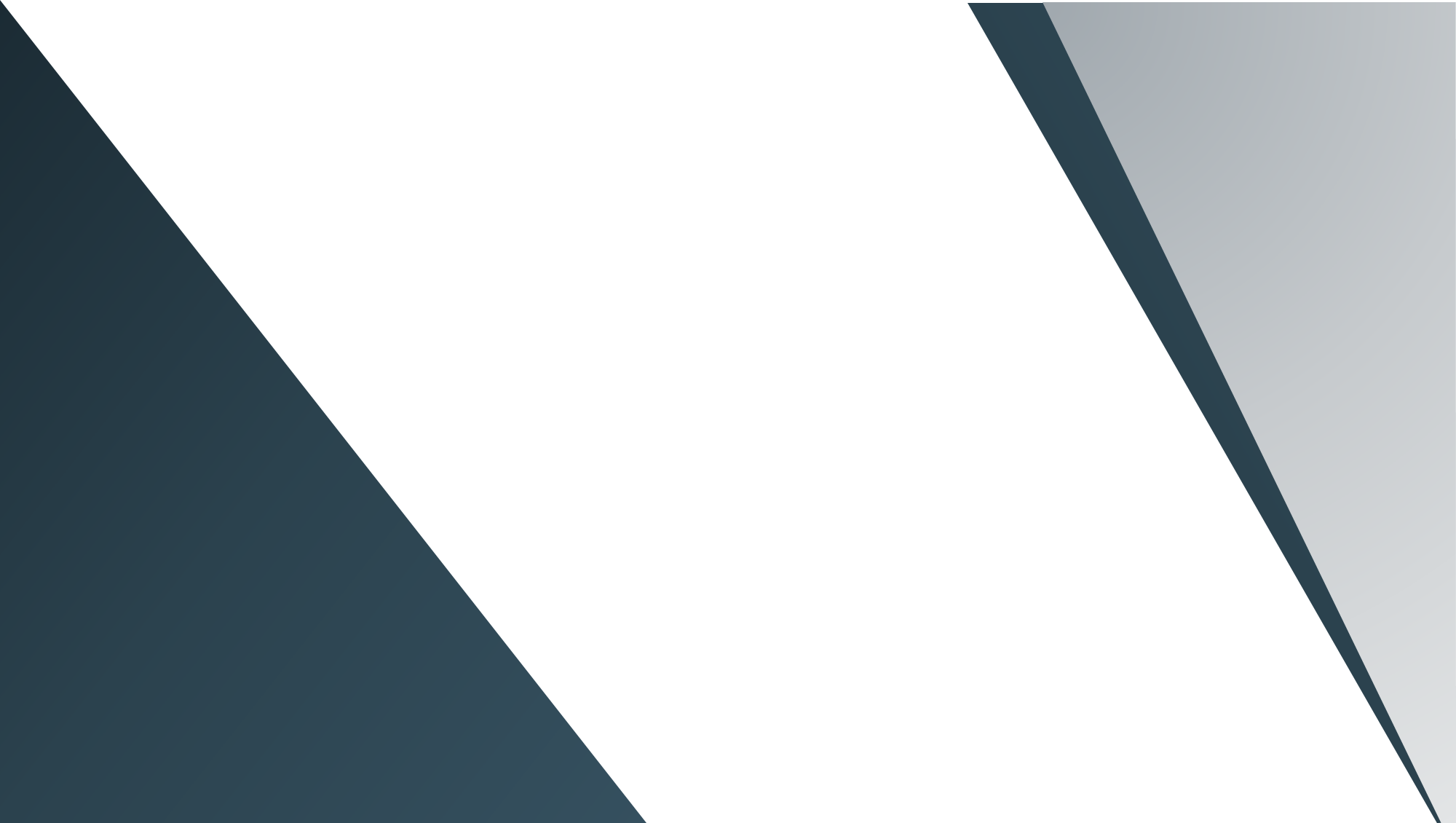 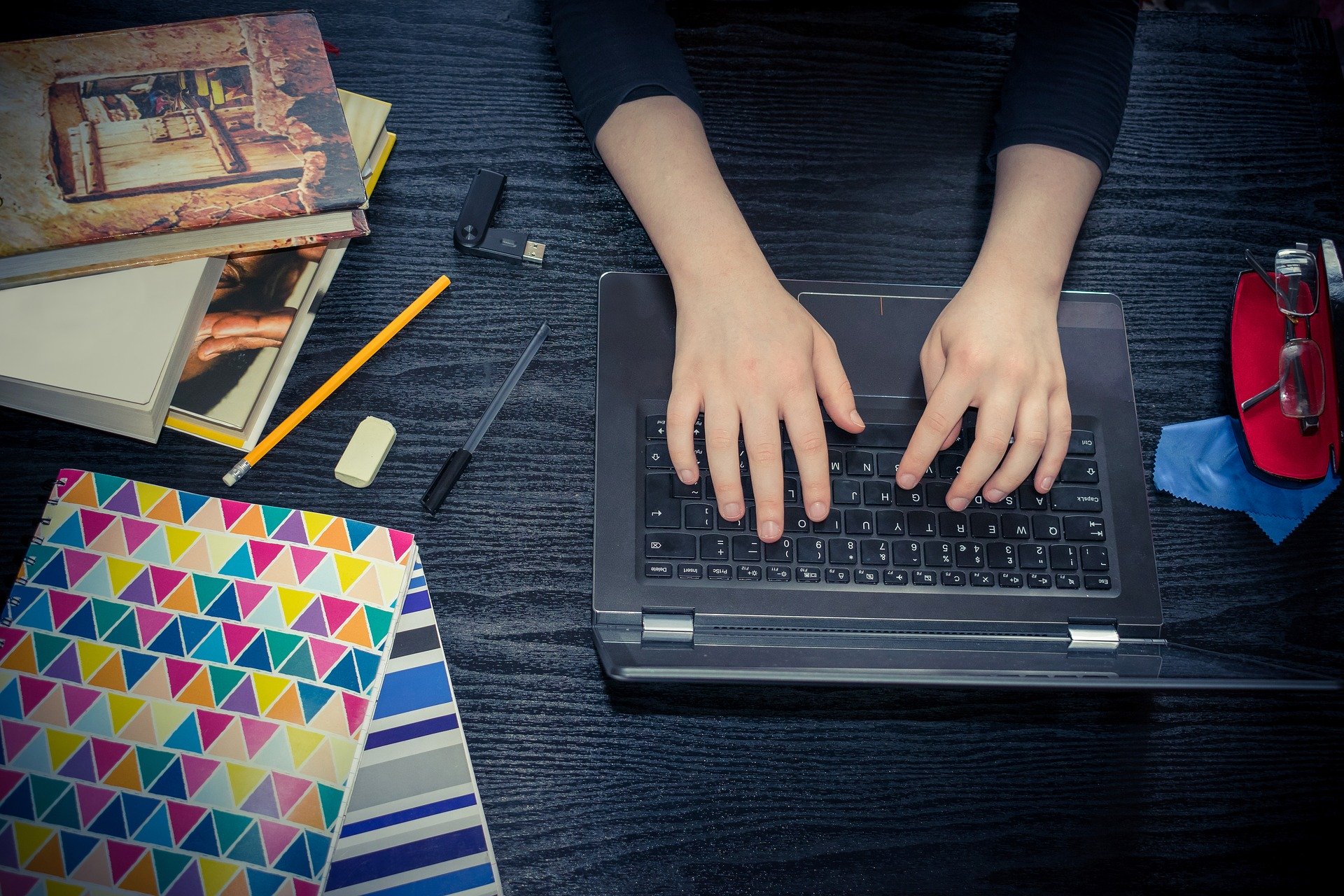 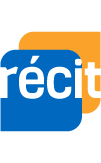 Service national
DOMAINE DE LA MATHÉMATIQUE,
DE LA SCIENCE ET TECHNOLOGIE
Desmos : création d’activités pour la classe virtuelle
29 janvier 2021 
CSS des Hautes-Rivières
  monurl.ca/1desmos290121
Pour plus de détails : recitmst.qc.ca
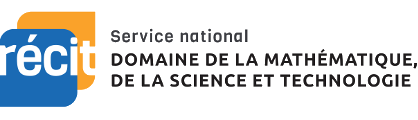 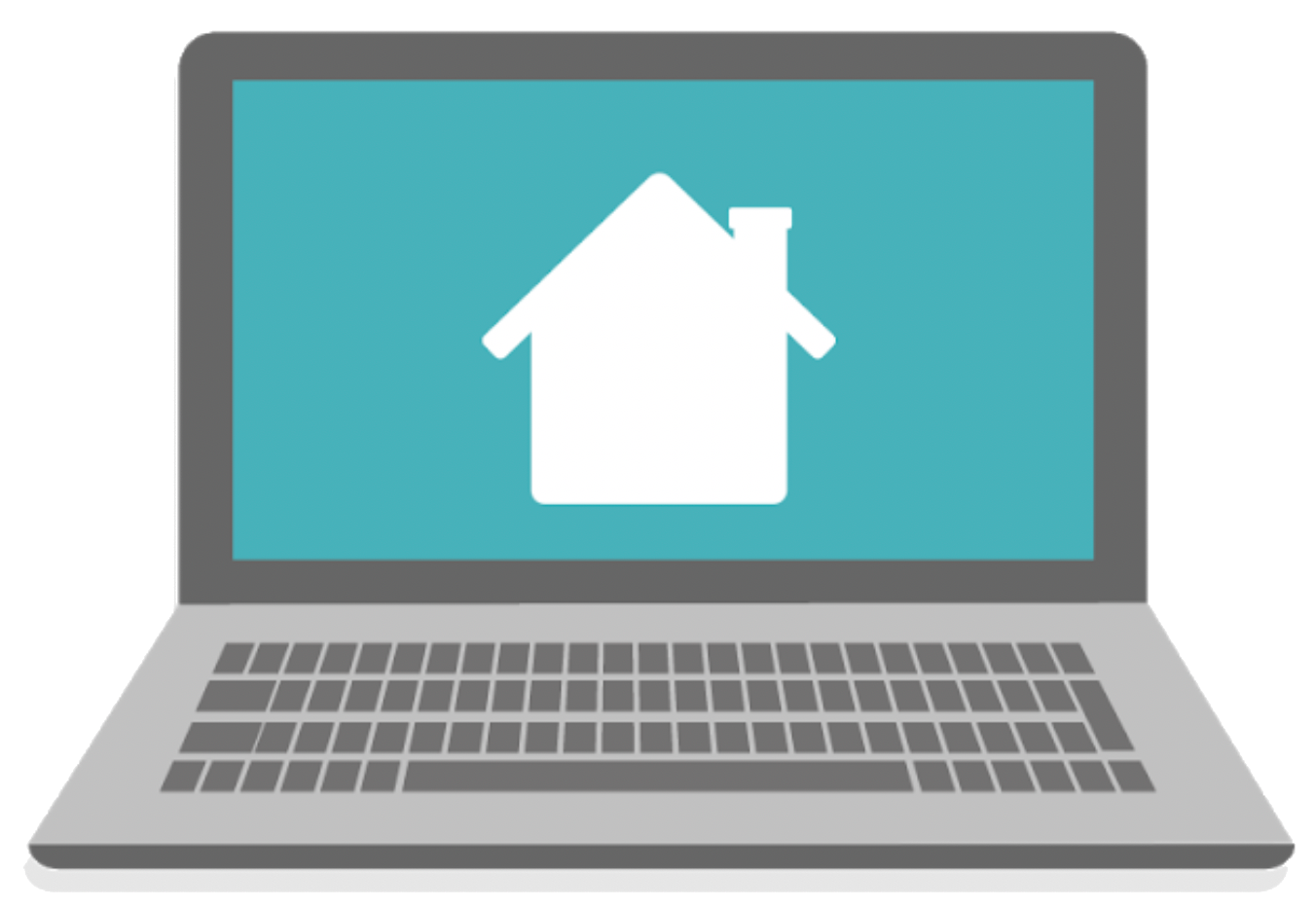 Stéphanie Rioux
stephanie.rioux@recitmst.qc.ca
Lien vers la présentation Web : monurl.ca/1desmos290121
‹#›
Plan de la rencontre
Pour mieux vous connaître…  
C’est quoi Desmos?
Exemples d’activités possibles de créer
Comment créer une nouvelle activité
Outils de création
Modifier une activité existante
Programmation CL (survol)
Partage de ressources
‹#›
Vous en êtes où avec Desmos ?
www.menti.com/m91wkudndj

Menti.com       code: 86 06 48 0
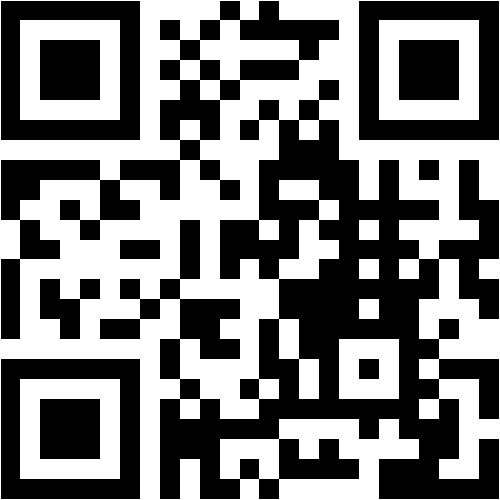 ‹#›
[Speaker Notes: Menti.com]
Les différentes façons de travailler avec Desmos
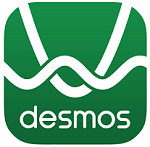 1) Calculatrice graphique (desmos.com) 
    ou application pour appareils mobiles
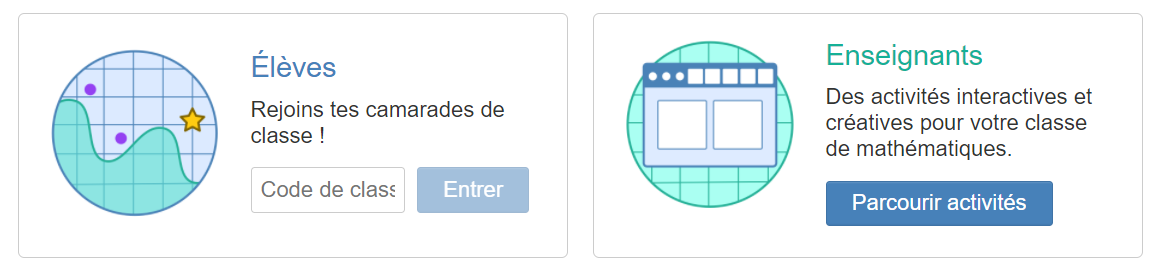 2) Classe virtuelle
teacher.desmos.com
student.desmos.com
Enregistrement du webinaire sur la classe virtuelle
‹#›
L’arrangement de cartes de Desmos
Modes de représentation d’une fonction
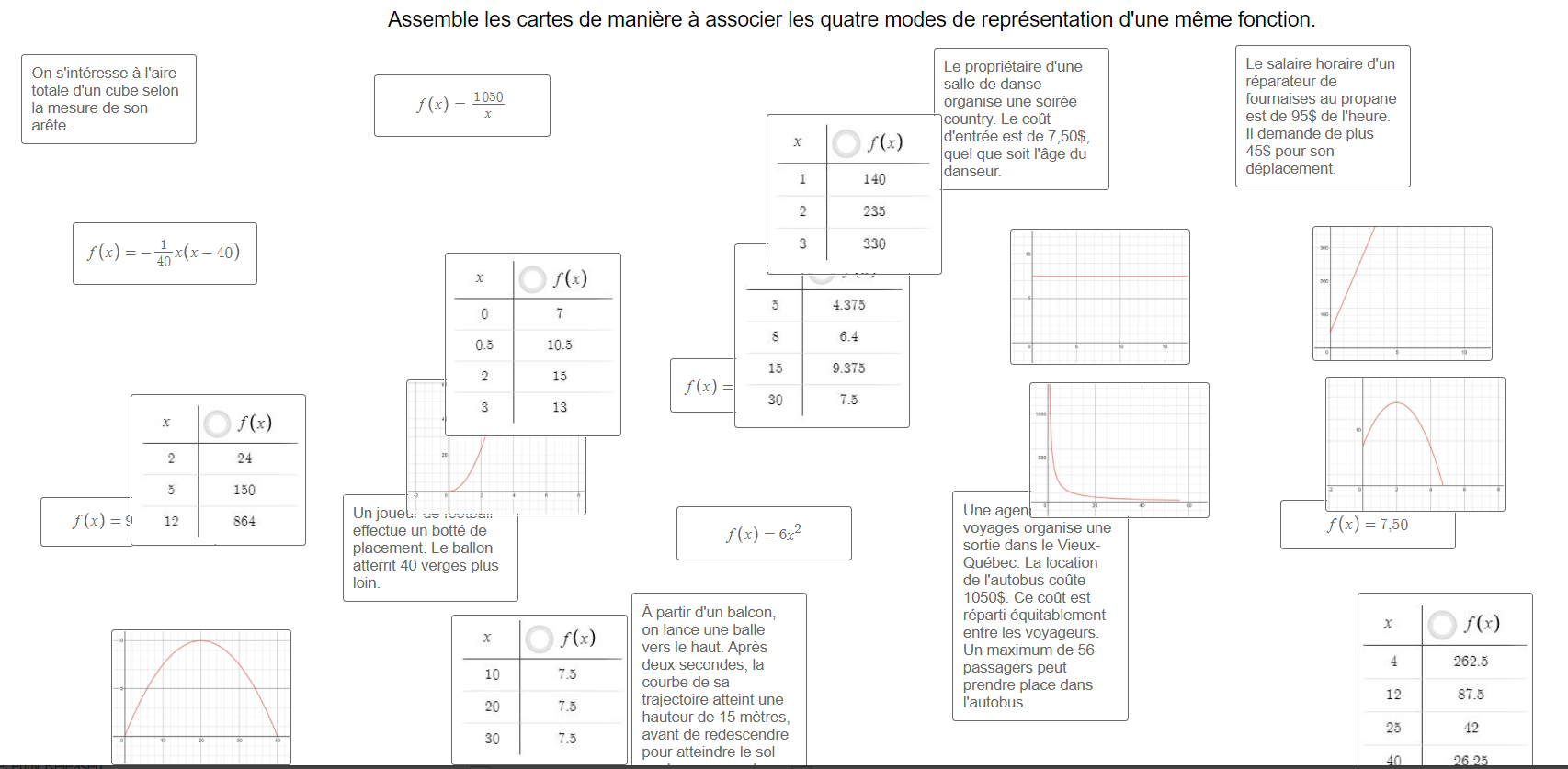 [Speaker Notes: En temps réel ou différé]
L’activité progressive de Desmos
Reproduisez ma droite
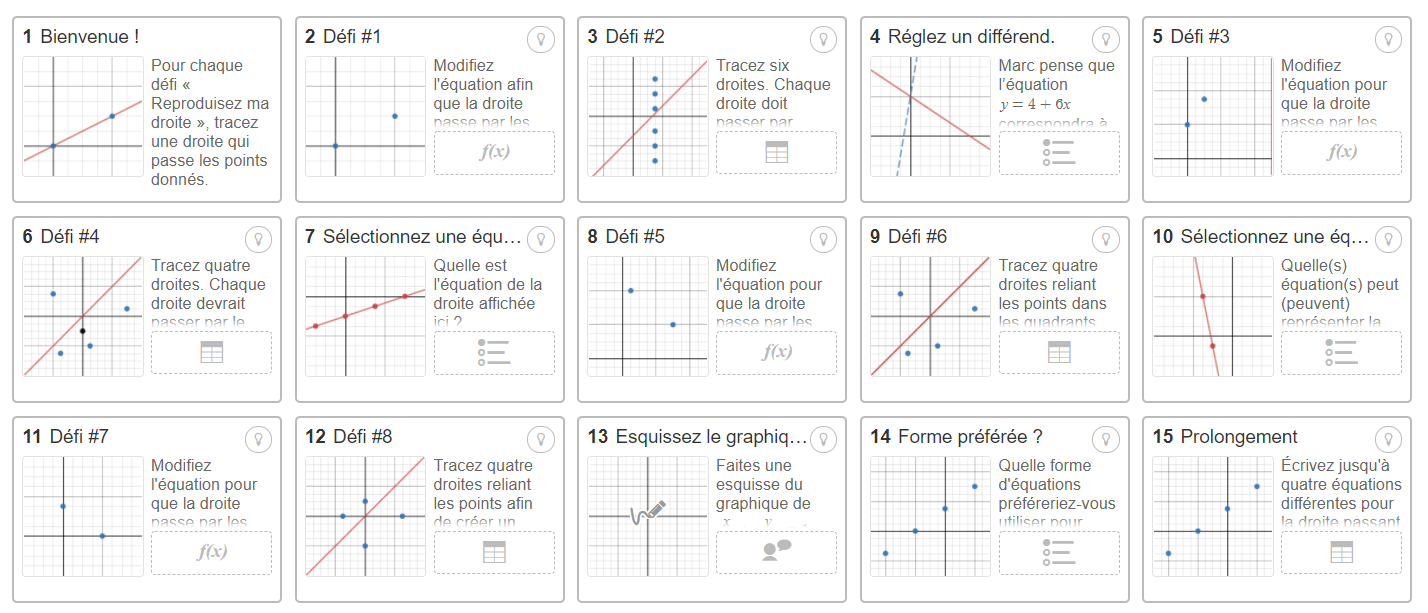 ‹#›
[Speaker Notes: En temps réel ou différé]
Le «Polygraph» de Desmos
Coordonnées dans le plan cartésien
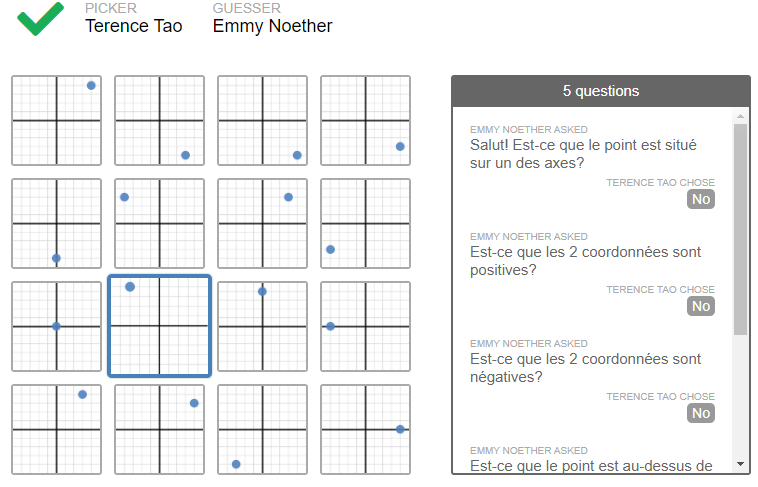 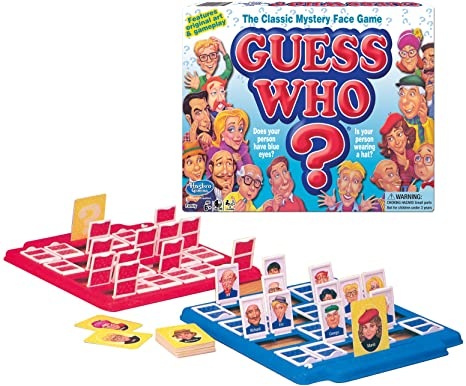 ‹#›
[Speaker Notes: En temps réel seulement]
Desmos pour tous!
Exemples pour toutes disciplines
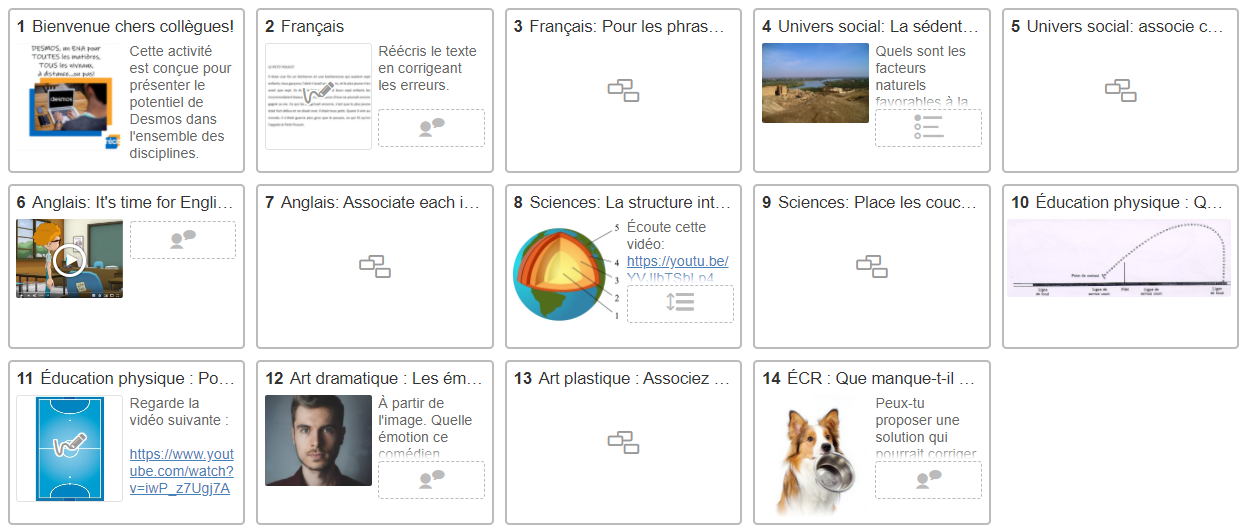 ‹#›
[Speaker Notes: En temps réel seulement]
L’outil de création de l’espace enseignant
teacher.desmos.com
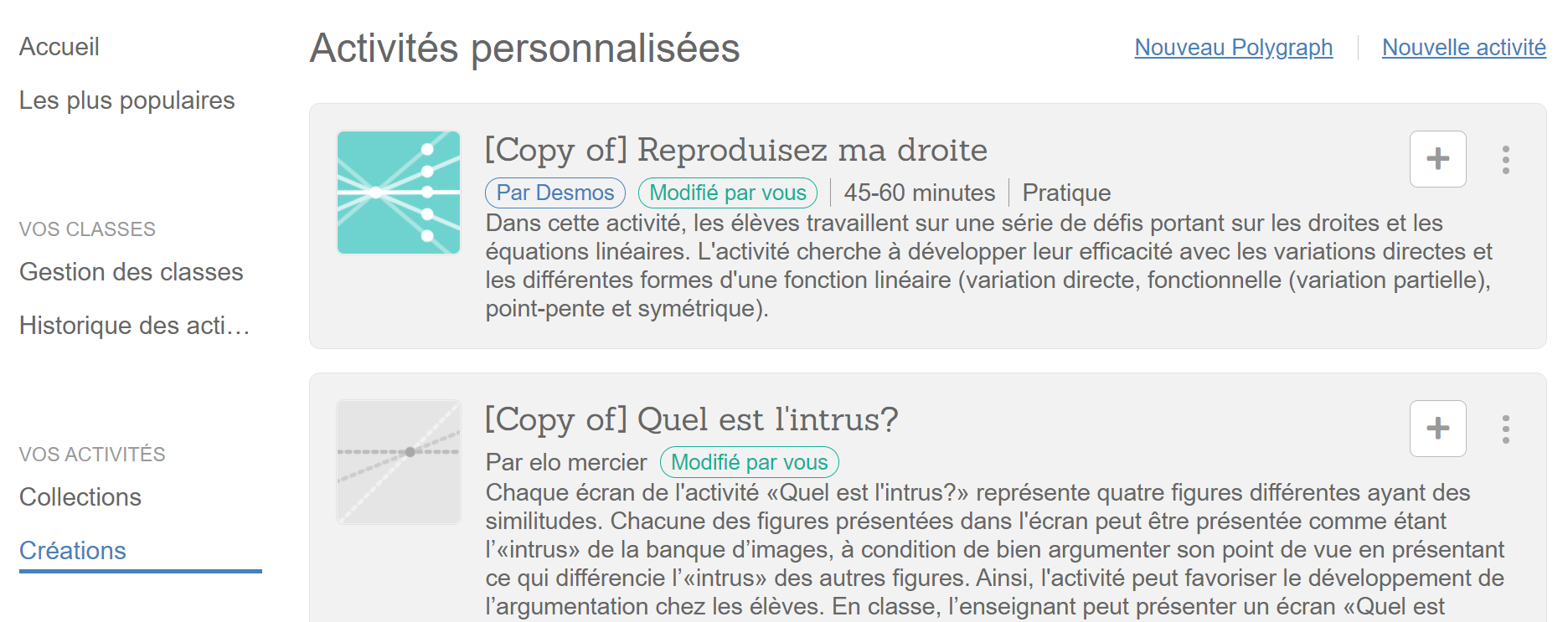 ‹#›
Les outils de création universels
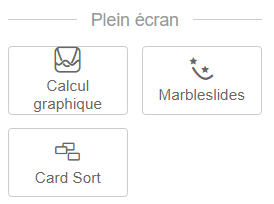 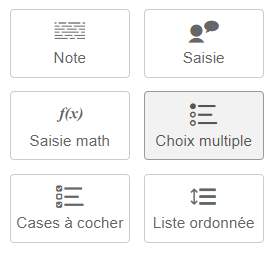 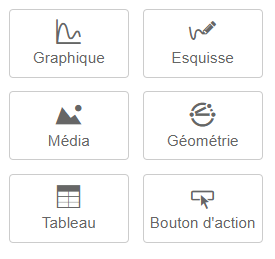 ‹#›
Les outils de création spécifiques à la mathématique
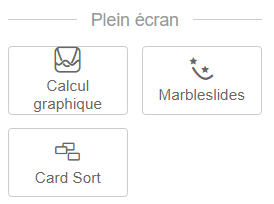 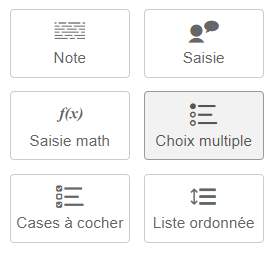 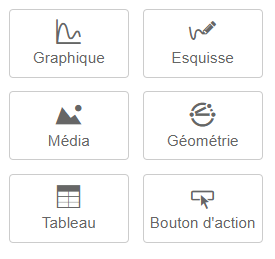 ‹#›
Modifier une activité existante
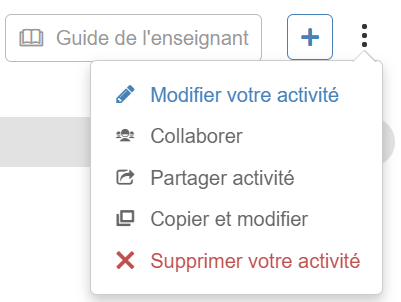 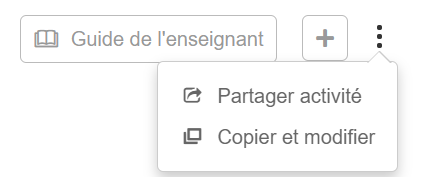 Où trouver des idées, des activités ou du support ?
teacher.desmos.com (FR)
desmosfr.ca
Groupe FB «Pédagogues Desmos»
Groupe FB «Les maths autrement»
lesmathsautrement.ca
‹#›
Programmation CL
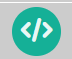 Collection Introduction à CL
Webinaires CL de Desmos
Documentation CL
Ressources supplémentaires
Autoformation « Premiers pas avec Desmos » du Campus RÉCIT
Tutoriels du RÉCIT MST
Webinaire sur la calculatrice graphique
Webinaire sur la classe virtuelle
Webinaire sur la création d’activités pour la classe virtuelle
Guide Genially : Tout sur Desmos
‹#›
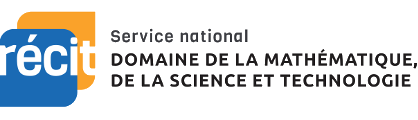 Formulaire d’appréciation
MERCI !
Questions?
stephanie.rioux@recitmst.qc.ca
equipe@recitmst.qc.ca 
Page Facebook
Twitter
Chaîne Youtube
Ces formations du RÉCIT sont mises à disposition, sauf exception, selon les termes de la licence Licence Creative Commons Attribution - Pas d’Utilisation Commerciale - Partage dans les Mêmes Conditions 4.0 International.
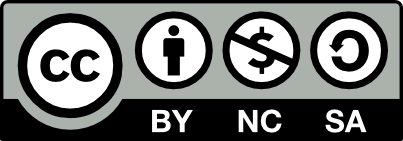